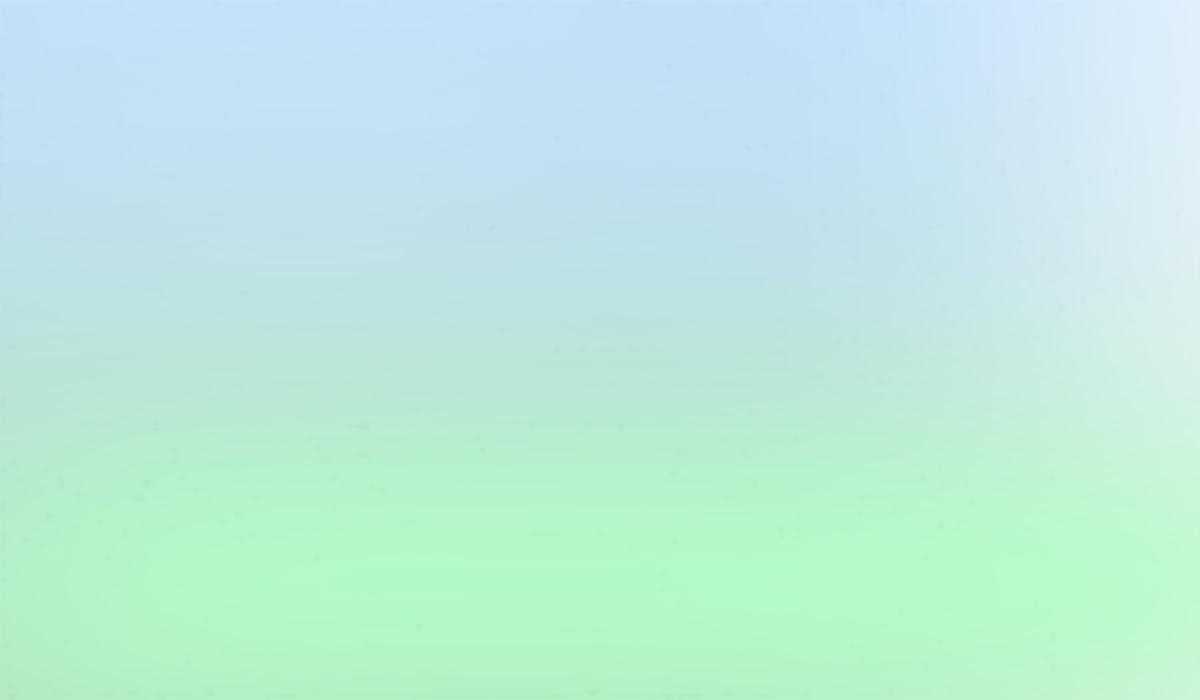 «Об участии муниципального образования г. Пыть-Яхв реализации региональных составляющих федеральных проектов, входящих в состав национальных проектов (программ) Российской Федерации»на 1 апреля 2019 года
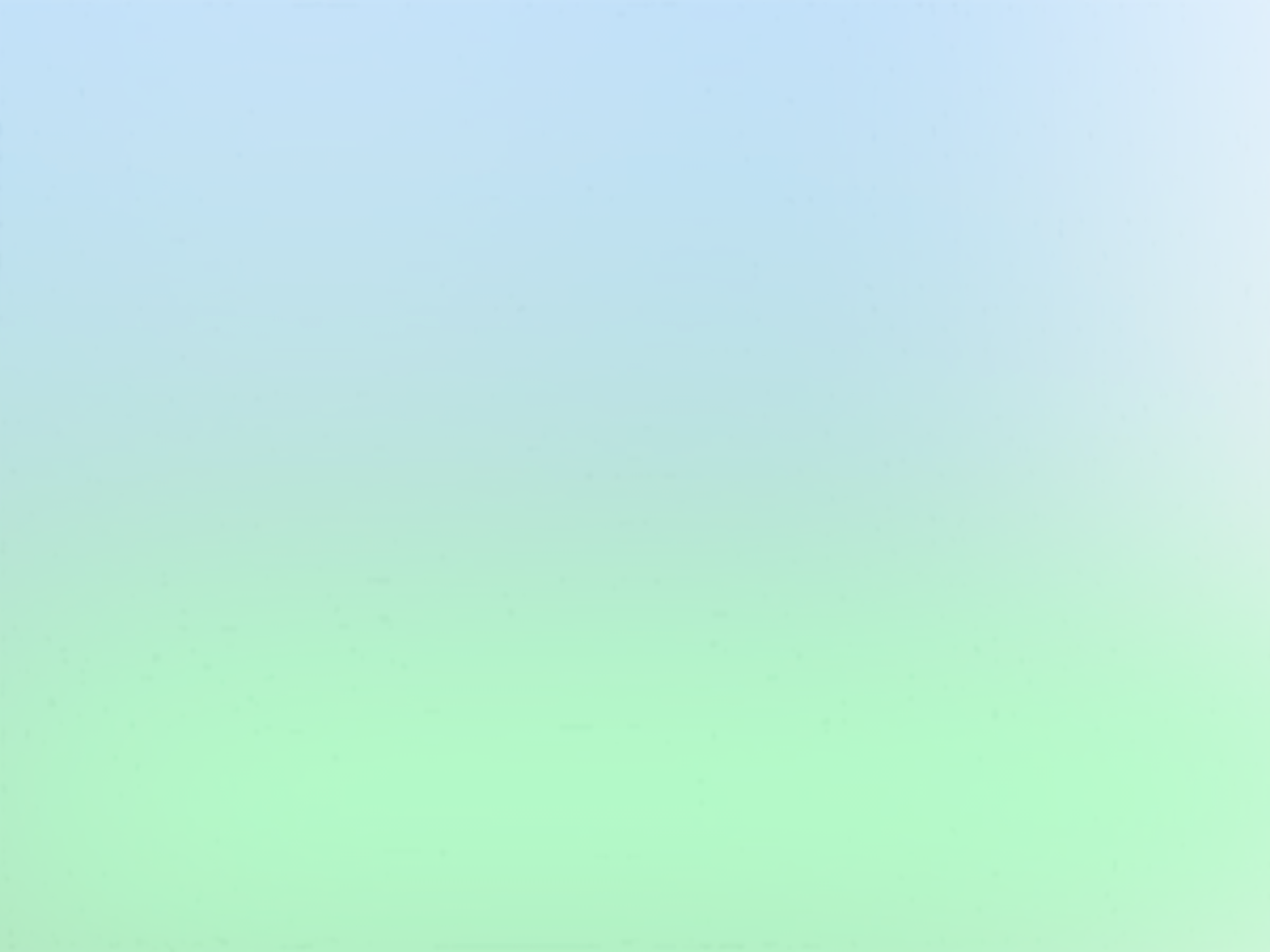 Реализация национальных проектов
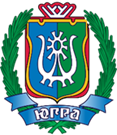 Муниципальная составляющая
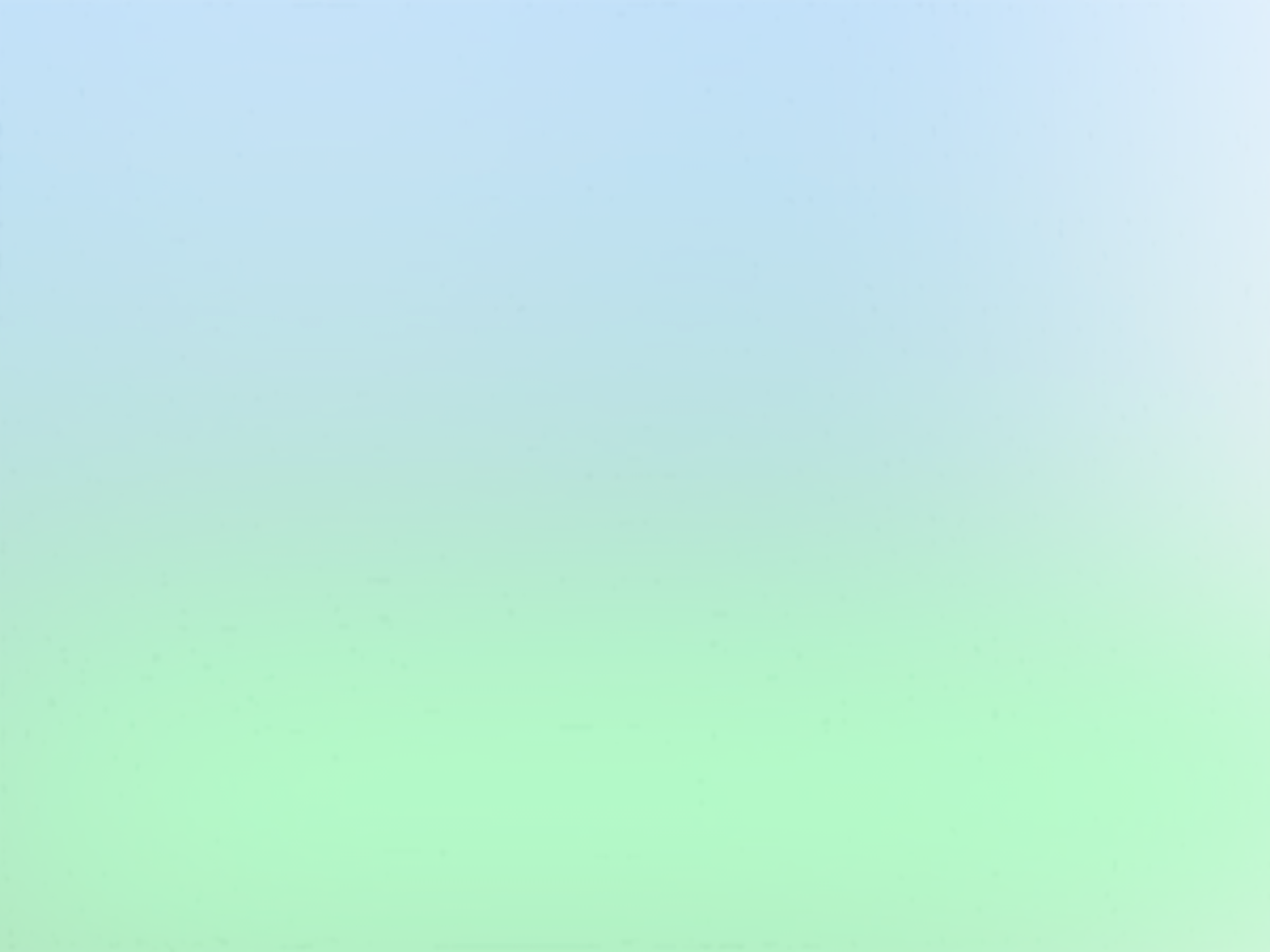 Участие м.о.г. Пыть-Яха
Участие в 7 портфелях 
проектов
Участие в 20 региональных 
проектах
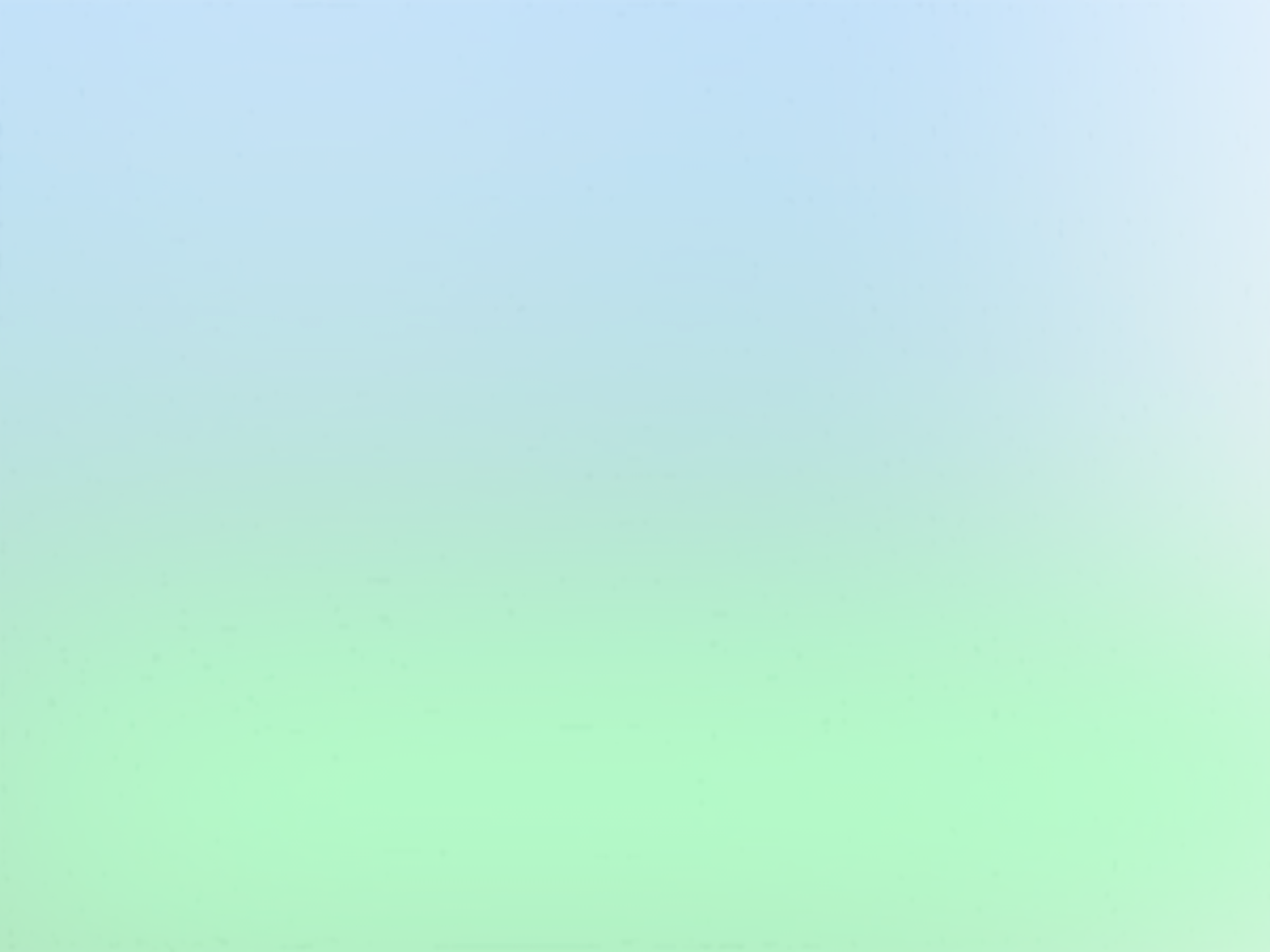 Участие м.о.г. Пыть-Яха  (продолжение)
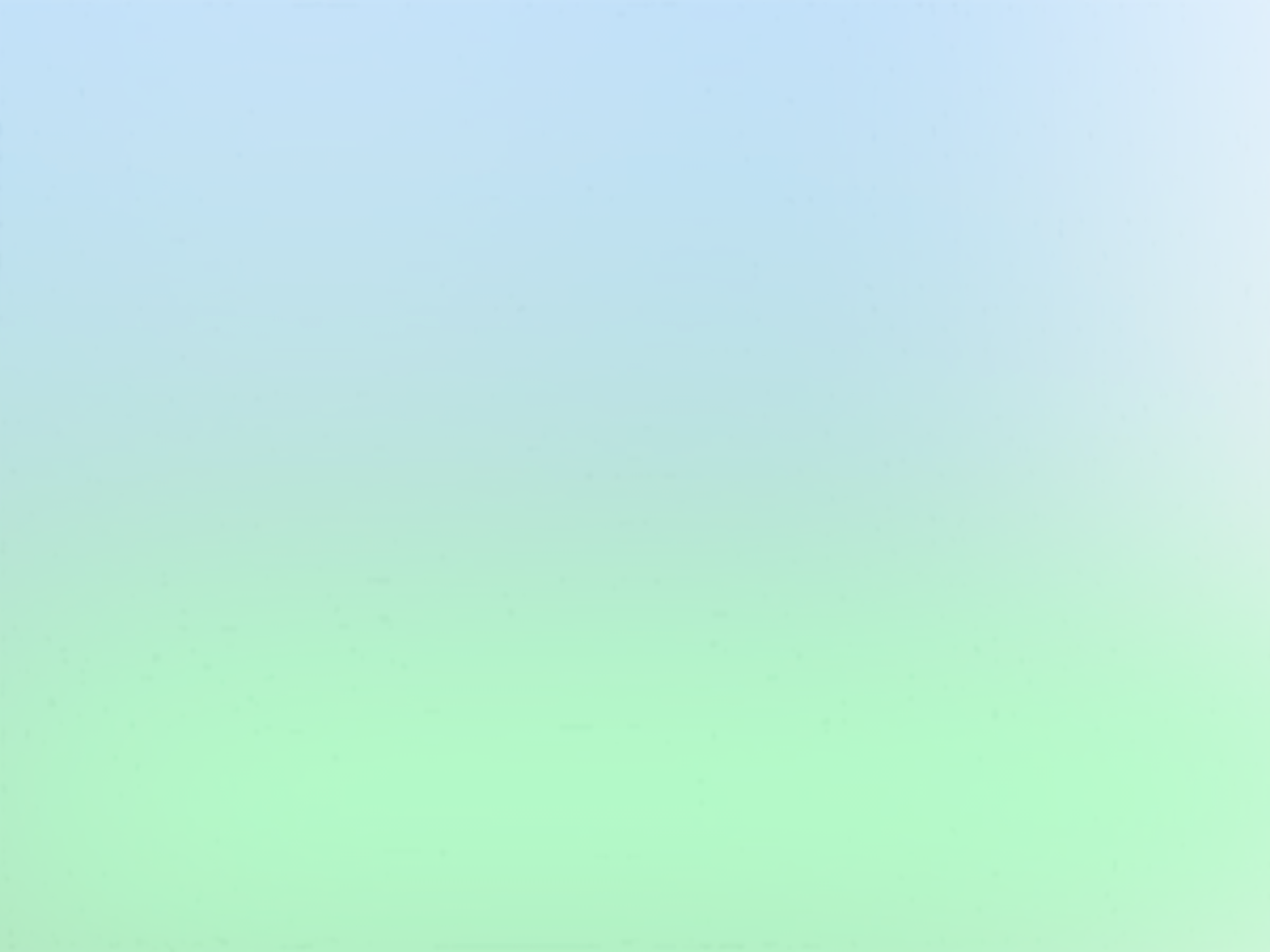 Муниципальная составляющая в 22 региональных проектах
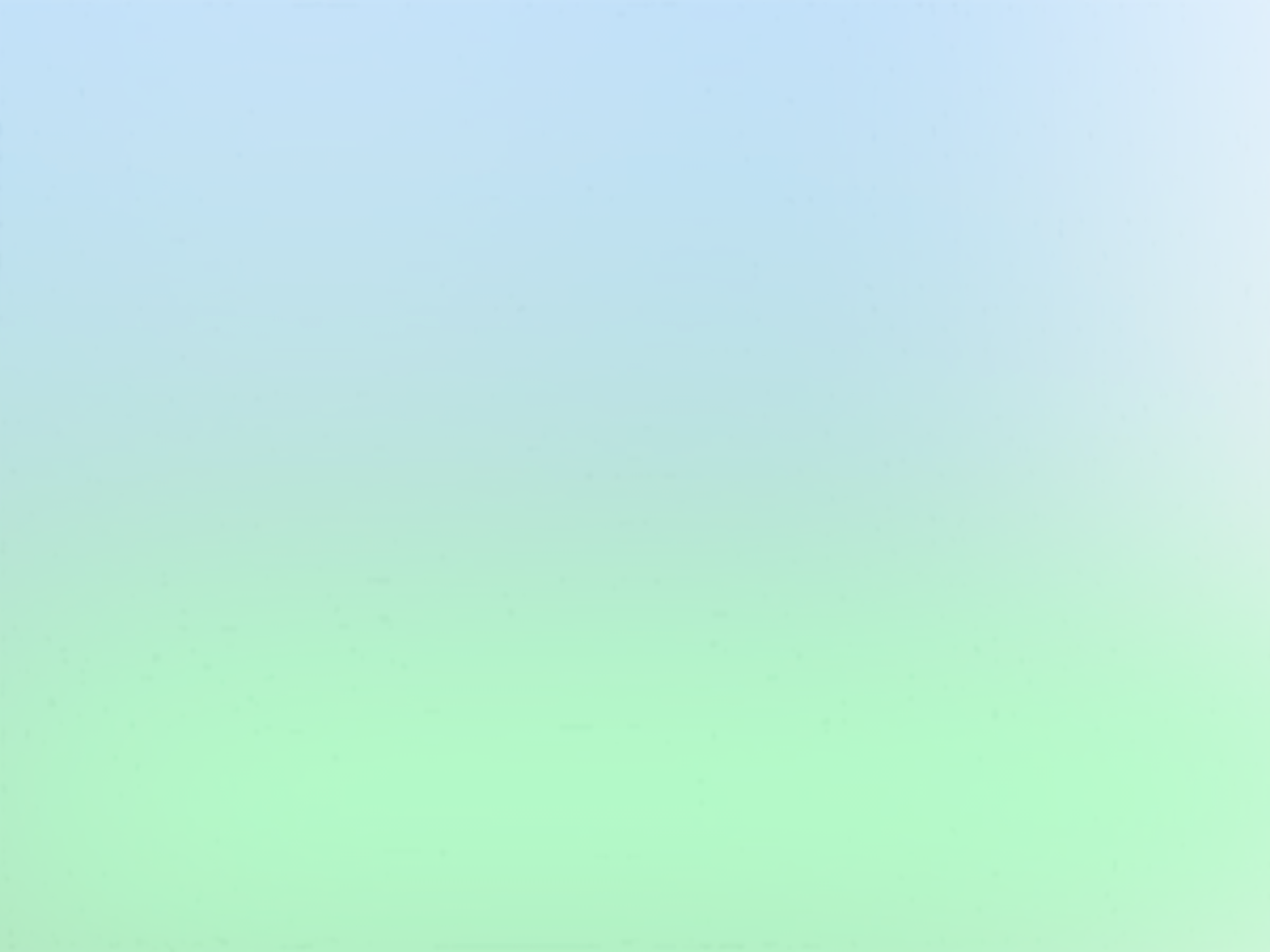 Оценка достижения целевых показателей в 2019 году в по г. Пыть-Ях
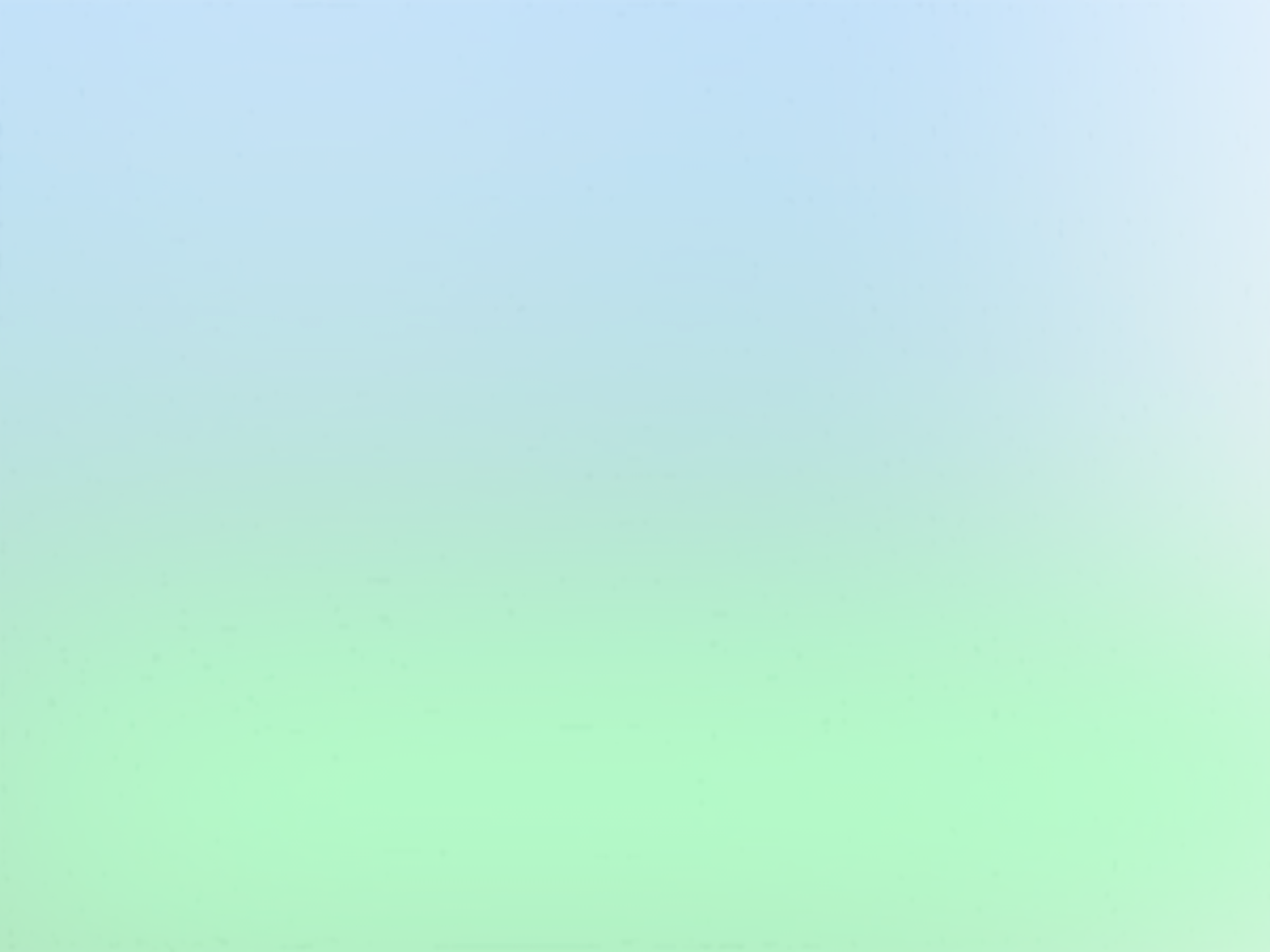 Оценка достижения целевых показателей в 2019 году в по г. Пыть-Ях
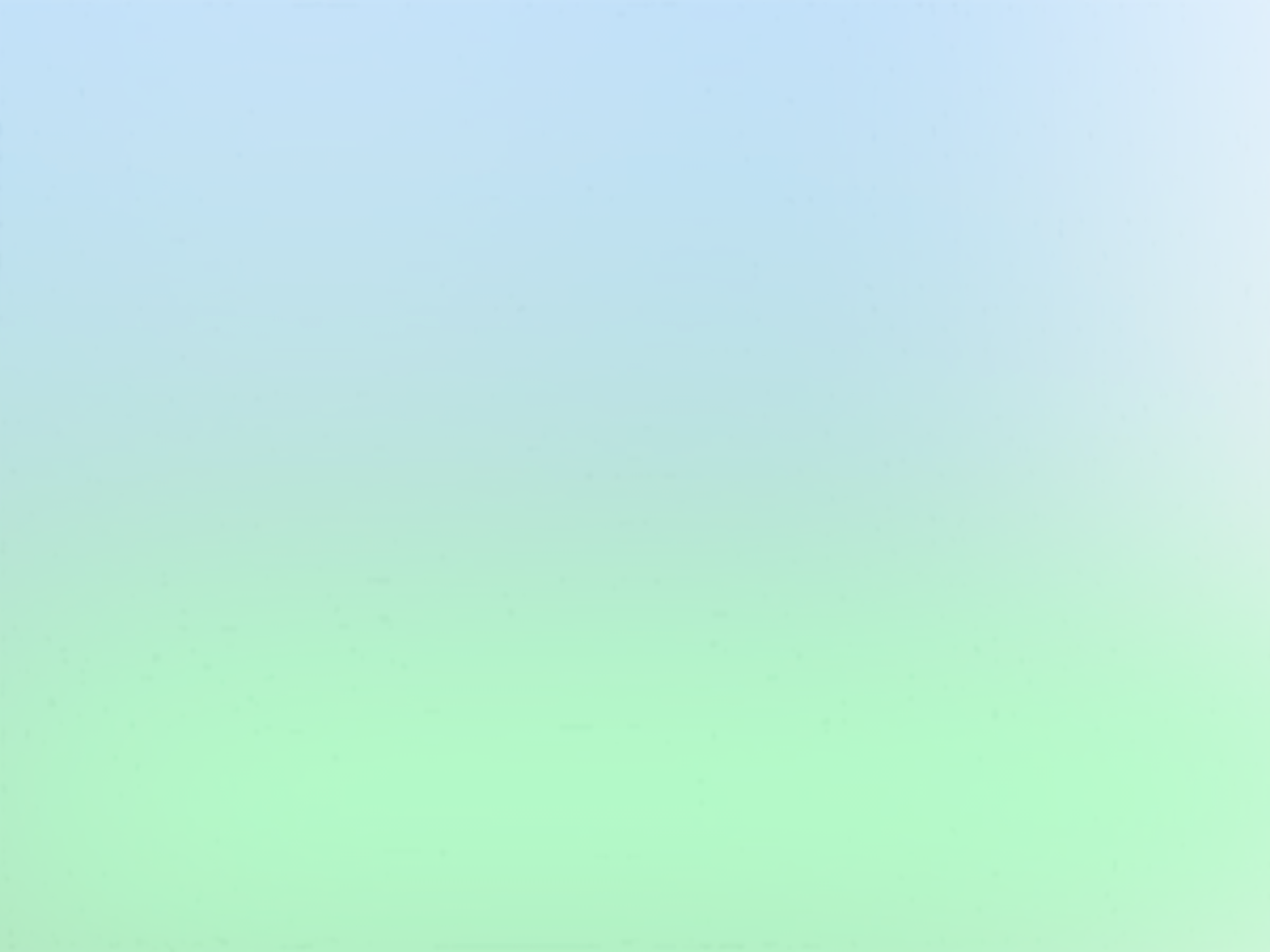 Оценка достижения целевых показателей в 2019 году в по г. Пыть-Ях
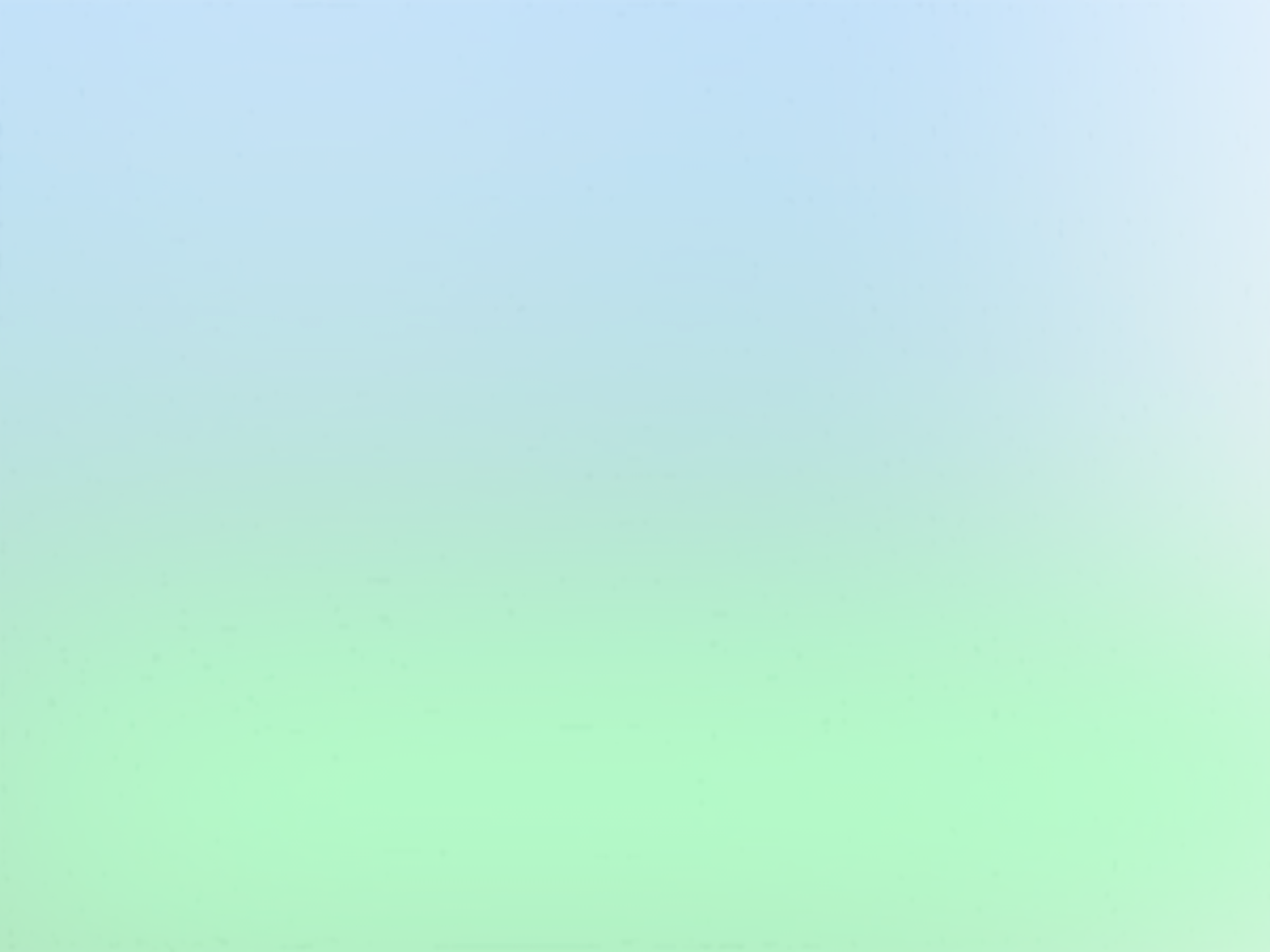 Реализация региональных проектов в рамках муниципальных программ
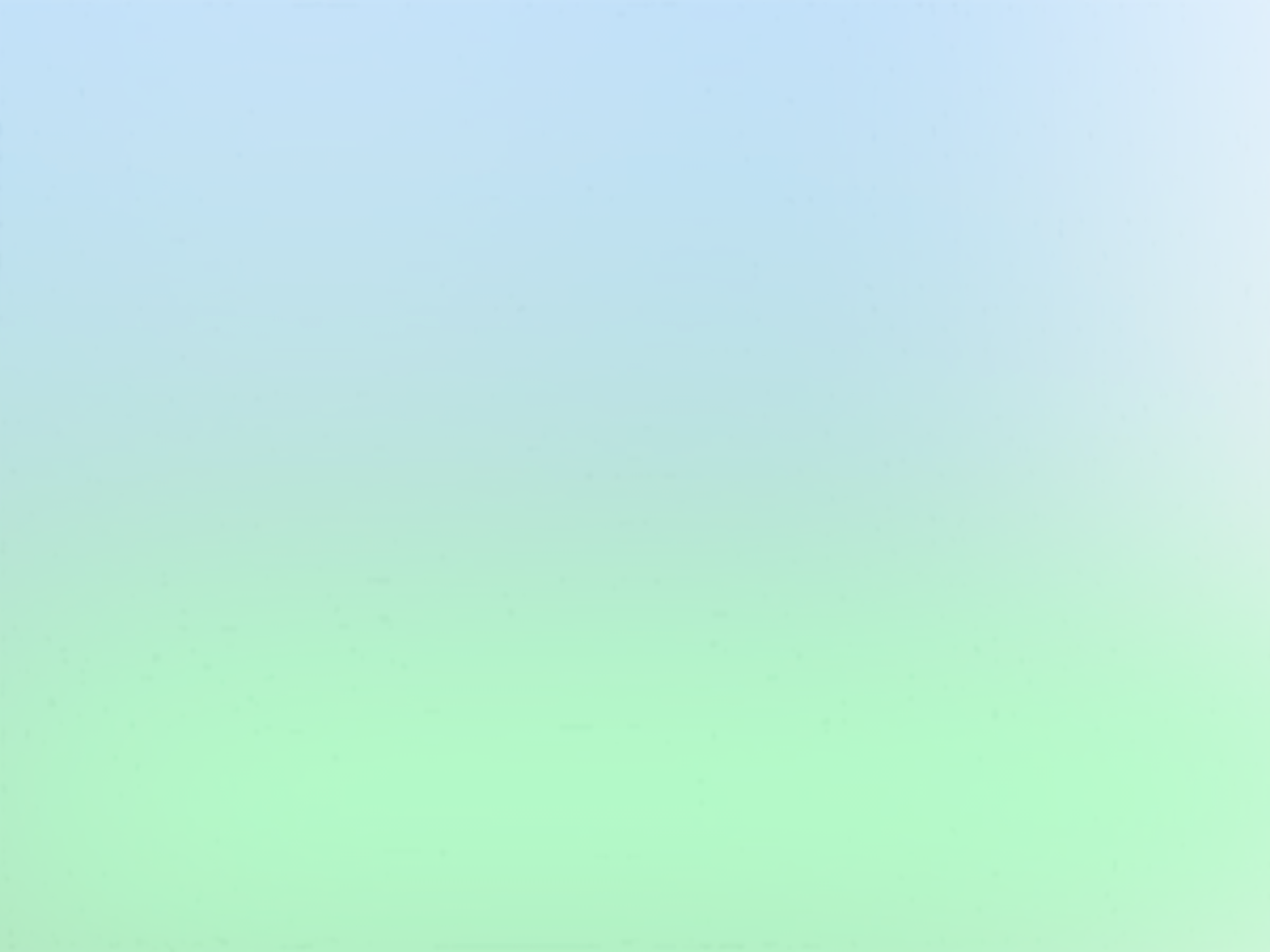 Финансирование муниципальной составляющей региональных проектов
Общий объем финансирования в 2019-2024 годы – 2 481,0 млн. рублей за счет всех источников финансирования